The SDMLib Solution to the TTC 2017 Families 2 Persons Case
Albert Zündorf and Alexander Weidt
Kassel University
zuendorf | alexander.weidt @uni-kassel.de
TTC 2017 	       					© 2017 Albert Zündorf, University of Kassel
1
NOT EMF: SDMLib Class Model and Code Generation
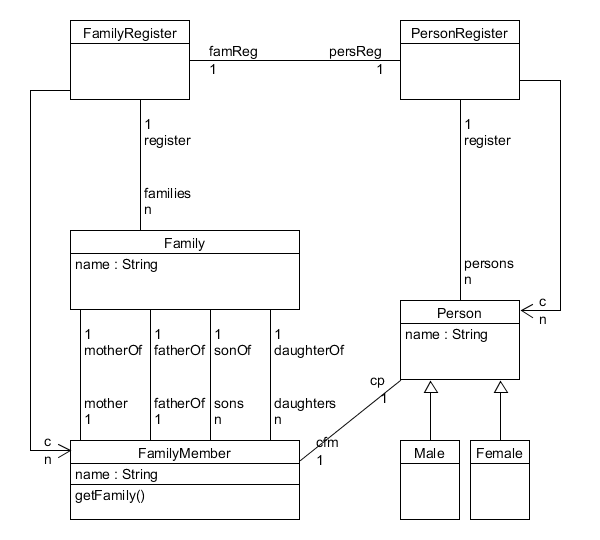 TTC 2017 	       					© 2017 Albert Zündorf, University of Kassel
2
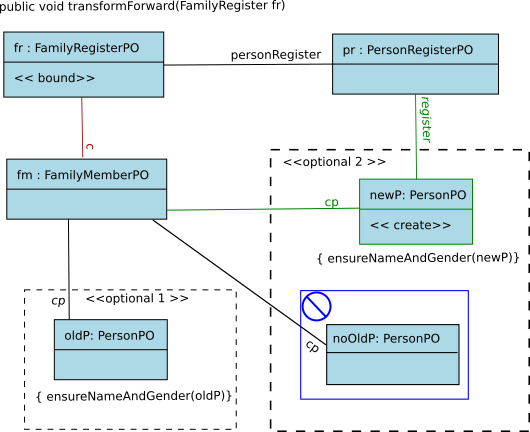 TTC 2017 	       					© 2017 Albert Zündorf, University of Kassel
3
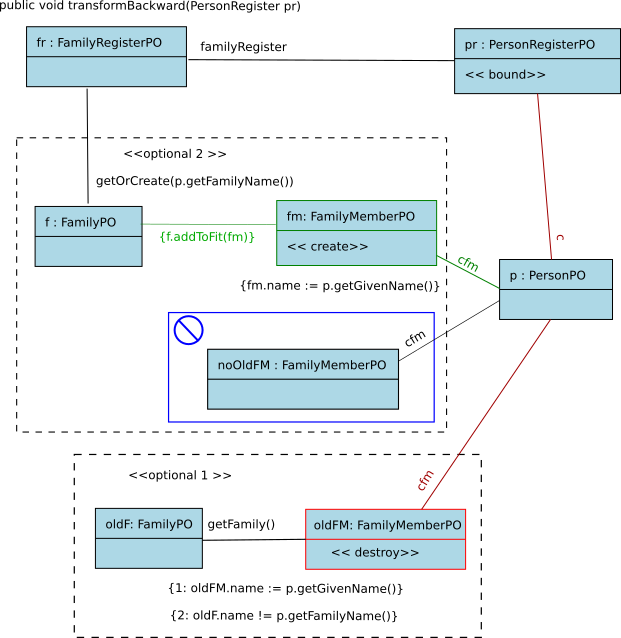 TTC 2017 	       					© 2017 Albert Zündorf, University of Kassel
4
Correctness: all Junit tests are passed (in principle)
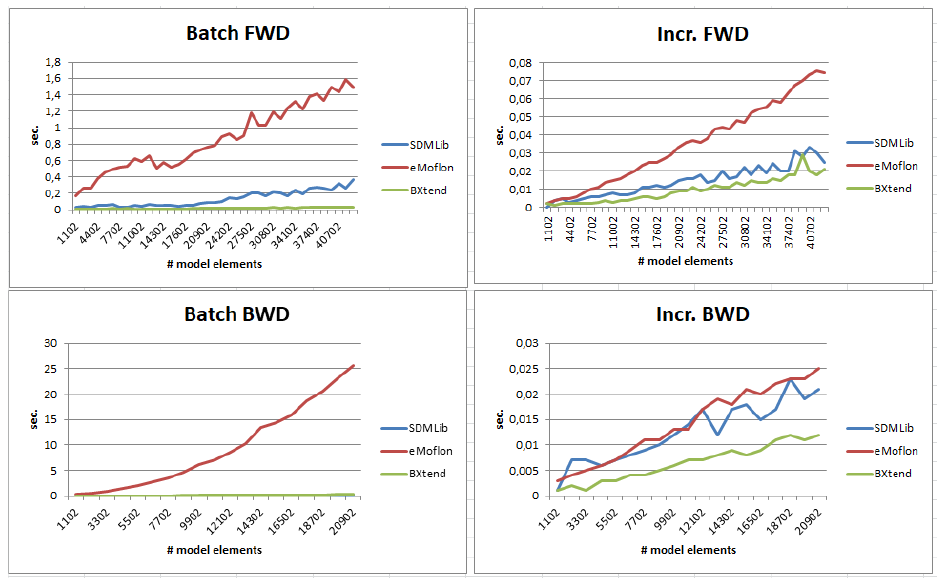 TTC 2017 	       					© 2017 Albert Zündorf, University of Kassel
5
TTC 2017 	       					© 2017 Albert Zündorf, University of Kassel
6